PHYS 1441 – Section 001Lecture #11
Thursday, June 22, 2016
Dr. Jaehoon Yu
Chapter 25 
Microscopic View of Electric Current
EMF and Terminal Voltage
Chapter 26
Kirchhoff’s Rules
EMFs in Series and Parallel
RC Circuits
Chapter 27: Magnetism and Magnetic Field
Today’s homework is homework #6, due 11pm, Sunday, June 26!!
Thursday, June 22, 2016
PHYS 1444-001, Summer 2016               Dr. Jaehoon Yu
1
Announcements
One-on-One Mid Term grade discussion
Coming Monday after the first 45min
My office, CPB342
Grade scheme reminder
Homework: 25%
Final exam: 23%
Midterm exam: 20%
Better of the two term exams: 12%
Lab: 10%
Quizzes: 10%
Extra Credit: 10%
Thursday, June 22, 2016
PHYS 1444-001, Summer 2016               Dr. Jaehoon Yu
2
Special Project #4
Make a list of the power consumption and the resistance of all electric and electronic devices at your home and compiled them in a table. (5 points total for the first 10 items and 0.25 points each additional item.)
Estimate the cost of electricity for each of the items on the table using your own electric cost per kWh (if you don’t find your own, use $0.12/kWh) and put them in the relevant column.  (2 points total for the first 10 items and 0.1 points each additional items)
Estimate the the total amount of energy in Joules and the total electricity cost per day, per month and per year for your home.  (6 points)
Due: Beginning of the class Monday, June 28
Thursday, June 22, 2016
PHYS 1444-001, Summer 2016               Dr. Jaehoon Yu
3
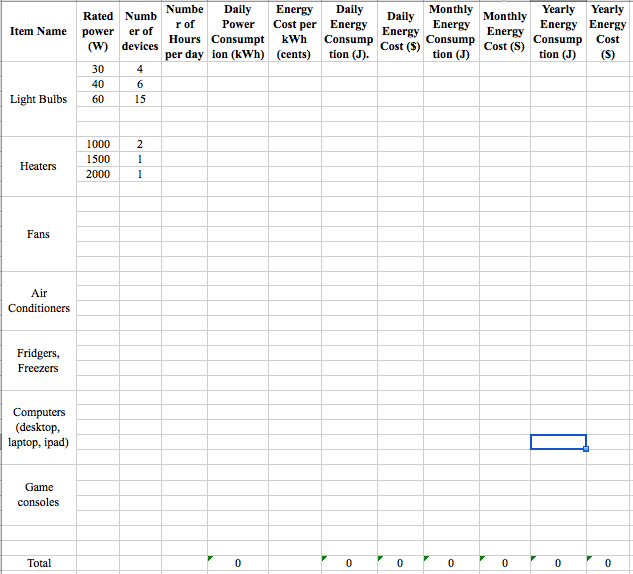 Thursday, June 22, 2016
PHYS 1444-001, Summer 2016               Dr. Jaehoon Yu
4
Microscopic View of Electric Current
When a potential difference is applied to the two ends of a wire w/ uniform cross-section, the direction of electric field is parallel to the walls of the wire, this is possible since the charges are moving
Let’s define a microscopic vector quantity, the current density, j, the electric current per unit cross-sectional area
 j=I/A or I = jA if the current density is uniform
If not uniform 
The direction of j is the direction the positive charge would move when placed at that position, generally the same as E
The current density exists on any point in space while the current I refers to a conductor as a whole so a macroscopic
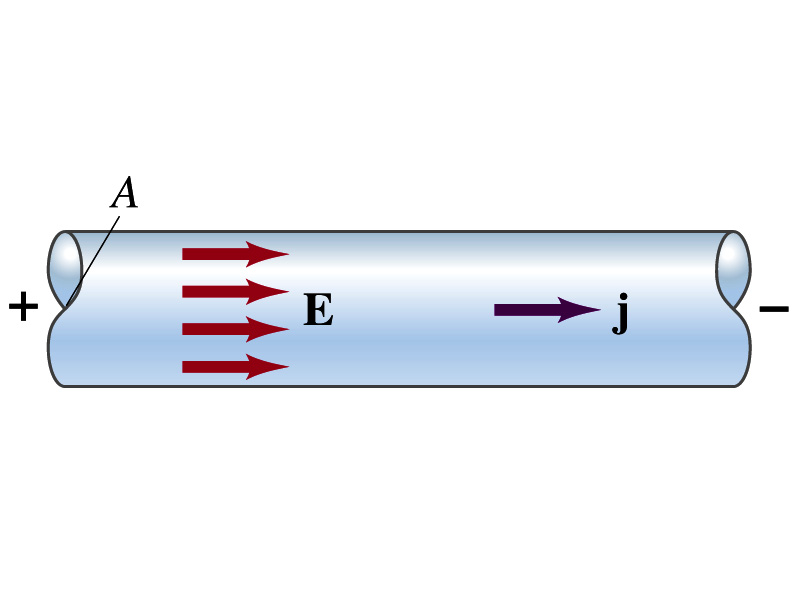 Thursday, June 22, 2016
PHYS 1444-001, Summer 2016               Dr. Jaehoon Yu
5
Microscopic View of Electric Current
The direction of j is the direction of a positive charge.  So in a conductor, since negatively charged electrons move, the direction is –j.
Let’s think about the current in a microscopic view again:
When voltage is applied to the end of a wire
Electric field is generated by the potential difference
Electrons feel force and get accelerated  
Electrons soon reach to a steady average speed due to collisions with atoms in the wire, called drift velocity, vd
The drift velocity is normally much smaller than electrons’ average random speed.
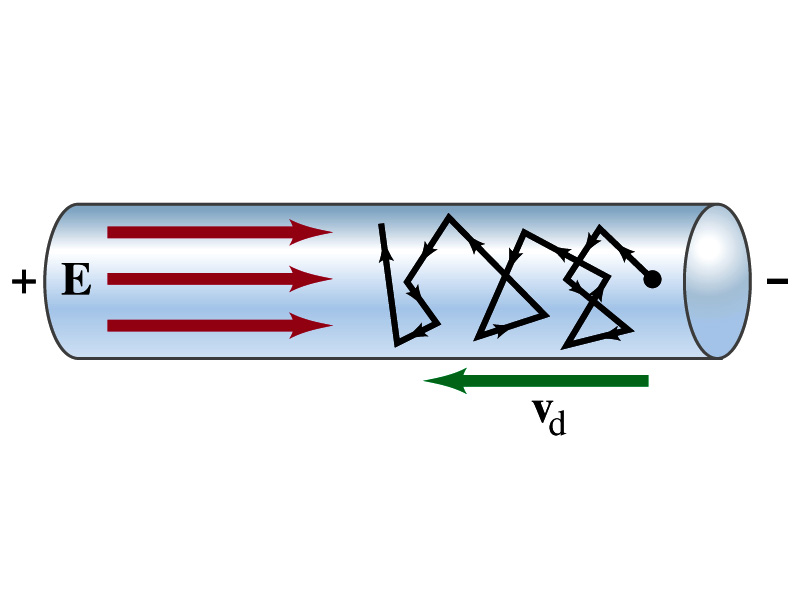 Thursday, June 22, 2016
PHYS 1444-001, Summer 2016               Dr. Jaehoon Yu
6
Microscopic View of Electric Current
The drift velocity of electrons in a wire is only about 0.05mm/s.  How could we get light turned on immediately then?
While the electrons in a wire travels slow, the electric field travels essentially at the speed of light.  Then what is all the talk about electrons flowing through?
It is just like water.  When you turn on the facet, water flows right off the facet despite the fact that the water travels slow.
Electricity is the same.  Electrons fill the conductor wire and when the switch is flipped on or a potential difference is applied, the electrons close to the positive terminal flows into the bulb.
Interesting, isn’t it?  Why is the field travel at the speed of light then?
Thursday, June 22, 2016
PHYS 1444-001, Summer 2016               Dr. Jaehoon Yu
7
Superconductivity
At the temperature near absolute 0K, resistivity of certain material becomes 0.  
This state is called the “superconducting” state.
Observed in 1911 by H. K. Onnes when he cooled mercury to 4.2K (-269oC).
Resistance of mercury suddenly dropped to 0.
In general superconducting materials become superconducting    below a transition temperature.
The highest temperature superconductivity seen is 160K
First observation above the boiling temperature of liquid nitrogen is in 1987 at 90k observed from a compound of yttrium, barium, copper and oxygen.
Since much smaller amount of material can carry just as much current more efficiently, superconductivity can make electric cars more practical, computers faster, and capacitors store higher energy
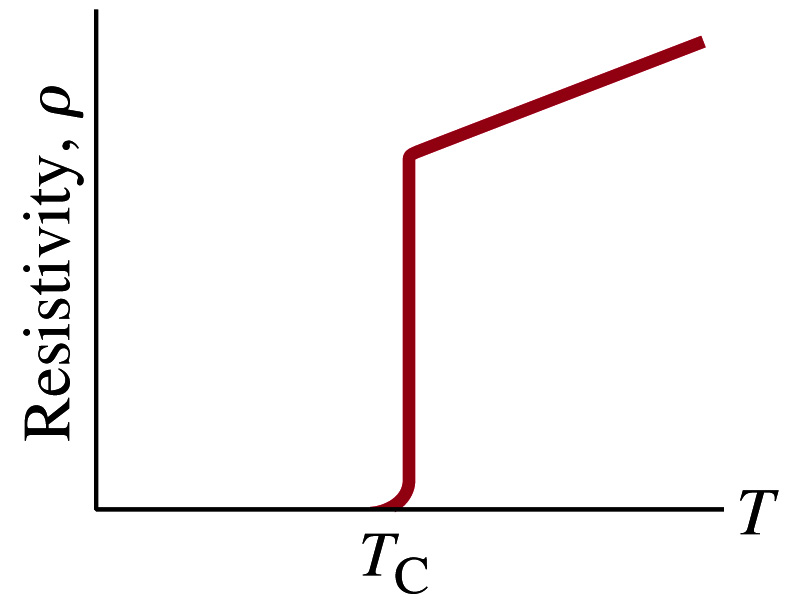 Thursday, June 22, 2016
PHYS 1444-001, Summer 2016               Dr. Jaehoon Yu
8
Critical Temperature of Superconductors
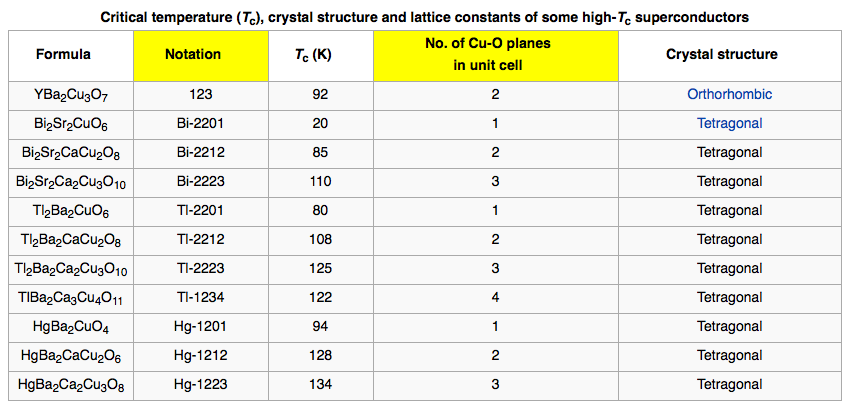 Thursday, June 22, 2016
PHYS 1444-001, Summer 2016               Dr. Jaehoon Yu
9
Electric Hazards: Leakage Currents
How does one feel shock by electricity?  
Electric current stimulates nerves and muscles, and we feel a shock
The severity of the shock depends on the amount of current, how long it acts and through what part of the body it passes
Electric current heats the tissue and can cause burns
Currents above 70mA on a torso for a second or more is fatal, causing heart to function irregularly, “ventricular fibrillation”
A dry human body between two points on opposite side of the body is about 104 to 106 Ω.
When wet, it could be 103Ω.
A person in good contact with the ground who touches 120V DC line with wet hands can get the current:
Could be lethal
Thursday, June 22, 2016
PHYS 1444-001, Summer 2016               Dr. Jaehoon Yu
10
EMF and Terminal Voltage
What do we need to have current in an electric circuit?
A device that provides a potential difference, such as a battery or a generator
They normally convert some types of energy into the electric energy
These devices are called source of electromotive force (emf)
This is does NOT refer to a real “force”.
Potential difference between terminals of an emf source, when no current flows to an external circuit, is called the emf (E) of the source.
The battery itself has some internal resistance (r) due to the flow of charges in the electrolyte
Why does the headlight dim when you start the car?
The starter needs a large amount of current but the battery cannot provide charge fast enough to supply current to both the starter and the headlight
Thursday, June 22, 2016
PHYS 1444-001, Summer 2016               Dr. Jaehoon Yu
11
EMF and Terminal Voltage
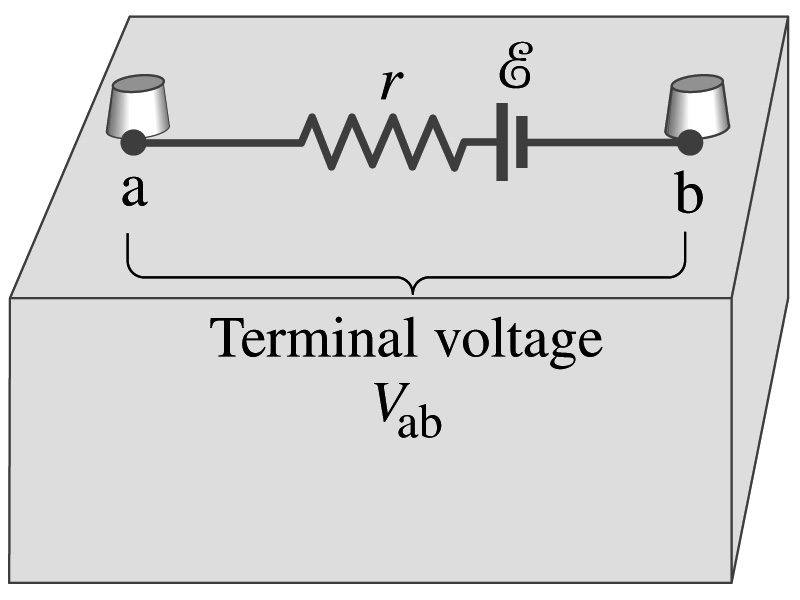 Since the internal resistance is inside the battery, we can never separate them out.
So the terminal voltage difference is Vab=Va-Vb.
When no current is drawn from the battery, the terminal voltage equals the emf which is determined by the chemical reaction; Vab= E.
However when the current I flows naturally from the battery, there is an internal drop in voltage which is equal to Ir.  Thus the actual delivered terminal voltage is
Thursday, June 22, 2016
PHYS 1444-001, Summer 2016               Dr. Jaehoon Yu
12
Resisters in Series
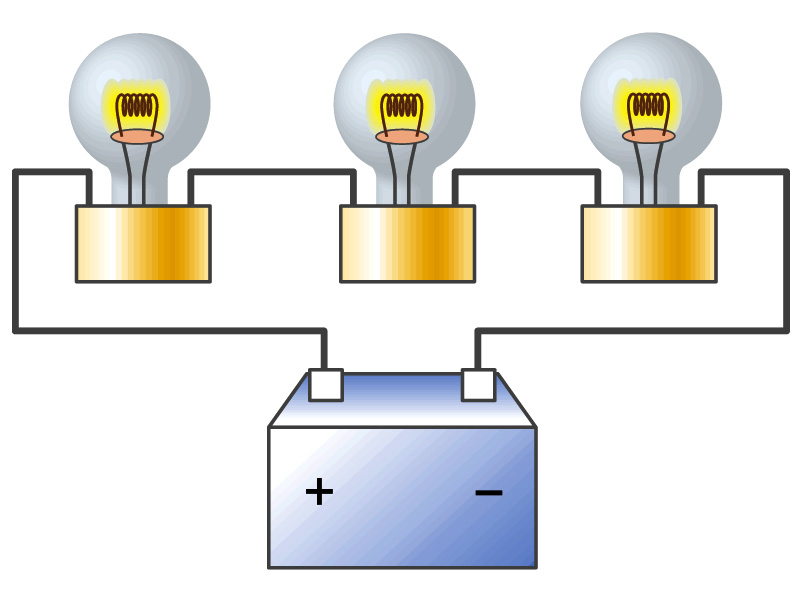 Resisters are in series when two or more resisters are connected end to end
These resisters represent simple resisters in circuit or electrical devices, such as light bulbs, heaters, dryers, etc
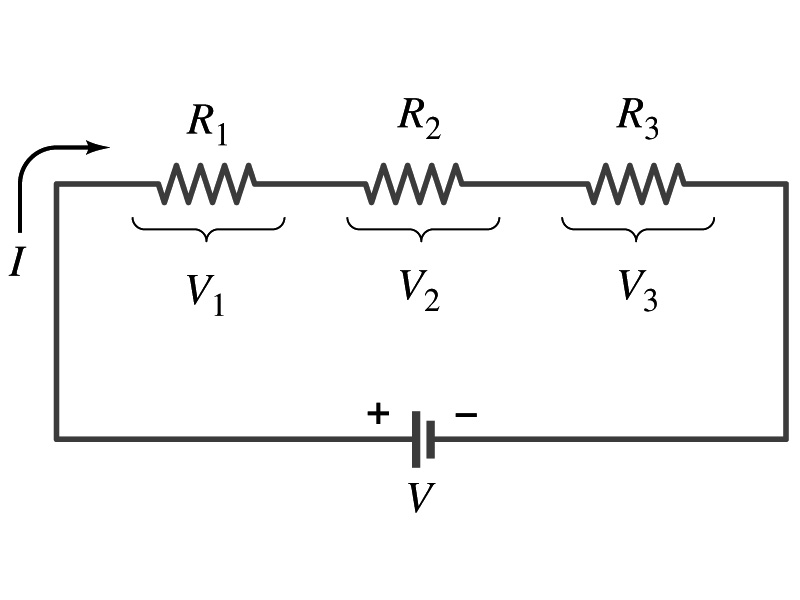 What is common in a circuit connected in series?
Current is the same through all the elements in series
Potential difference across every element in the circuit is
V1=IR1, V2=IR2 and V3=IR3
 Since the total potential difference is V, we obtain
V=IReq=V1+V2+V3=I(R1+R2+R3)
Thus, Req=R1+R2+R3
Resisters in series
Thursday, June 22, 2016
PHYS 1444-001, Summer 2016               Dr. Jaehoon Yu
13
When resisters are connected in series, the total resistance increases and the current decreases.
Energy Losses in Resisters
Why is it true that V=V1+V2+V3?
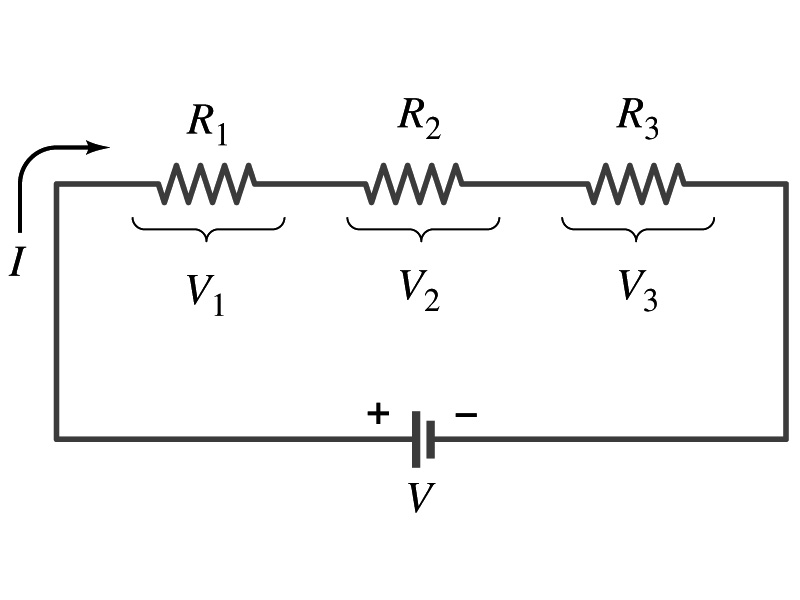 What is the potential energy loss when charge q passes through resisters R1, R2 and R3
 ΔU1=qV1, ΔU2=qV2, ΔU3=qV3 
Since the total energy loss should be the same as the total energy provided to the system, we obtain
 ΔU=qV=ΔU1+ΔU2+ΔU3=q(V1+V2+V3)
Thus, V=V1+V2+V3
Thursday, June 22, 2016
PHYS 1444-001, Summer 2016               Dr. Jaehoon Yu
14
Example 26 – 1
What is this?
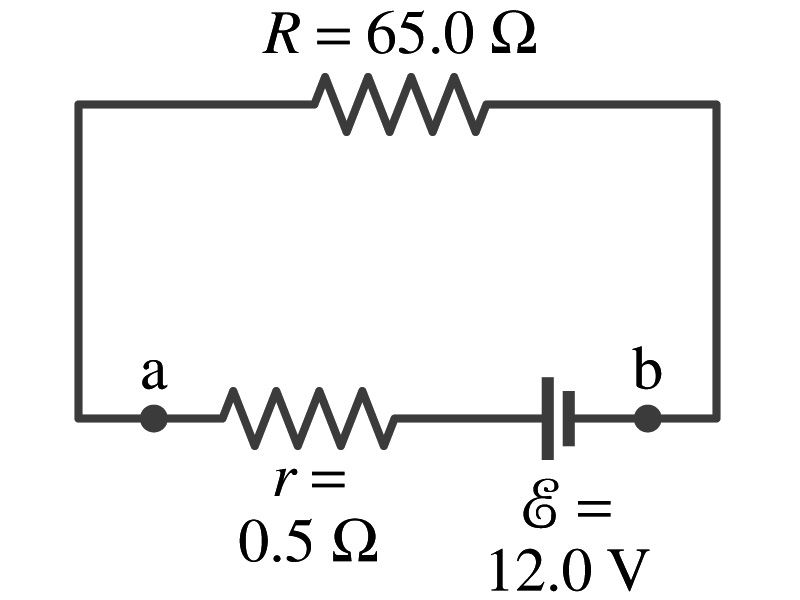 Battery with internal resistance. A 65.0-Ω resistor is connected to the terminals of a battery whose emf is 12.0V and whose internal resistance is 0.5-Ω.  Calculate (a) the current in the circuit, (b) the terminal voltage of the battery, Vab, and (c) the power dissipated in the resistor R and in the battery’s internal resistor.
(a) Since
We obtain
Solve for I
A battery or a source of emf.
(b) The terminal voltage Vab is
(c) The power dissipated in R and r are
Thursday, June 22, 2016
PHYS 1444-001, Summer 2016               Dr. Jaehoon Yu
15
Resisters in Parallel
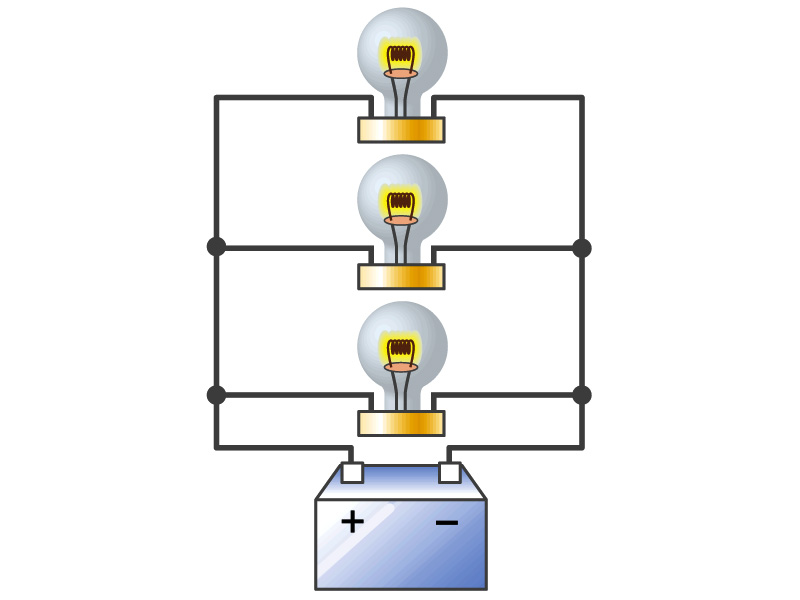 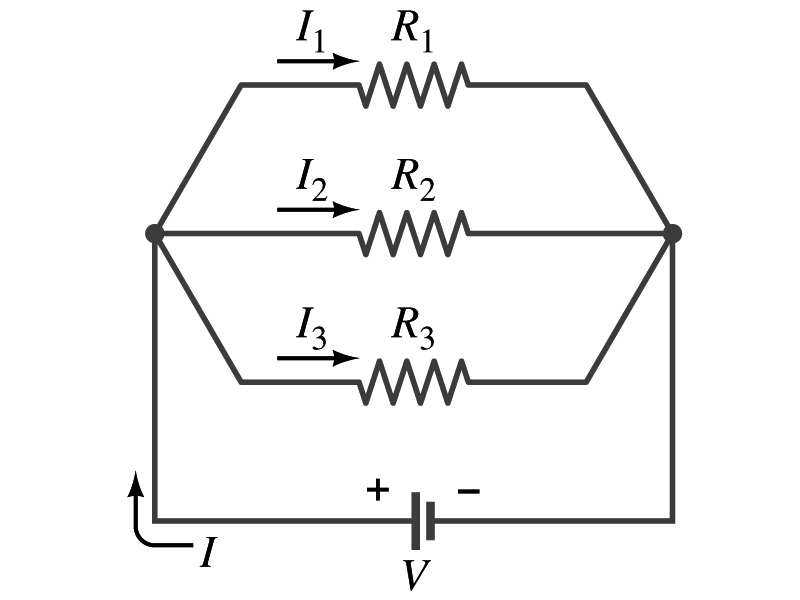 Resisters are in parallel when two or more resisters are connected in separate branches
Most the house and building wirings are arranged this way.
What is common in a circuit connected in parallel?
The voltage is the same across all the resisters.
The total current that leaves the battery, is however, split.
The current that passes through every element is
I1=V/R1, I2=V/R2, I3=V/R3
Since the total current is I, we obtain
I=V/Req=I1+I2+I3=V(1/R1+1/R2+1/R3)
Thus, 1/Req=1/R1+1/R2+1/R3
Resisters in parallel
Thursday, June 22, 2016
PHYS 1444-001, Summer 2016               Dr. Jaehoon Yu
16
When resisters are connected in parallel, the total resistance decreases and the current increases.
Resister and Capacitor Arrangements
Parallel Capacitor arrangements
Parallel Resister arrangements
Series Capacitor arrangements
Series Resister arrangements
Thursday, June 22, 2016
PHYS 1444-001, Summer 2016               Dr. Jaehoon Yu
17
Example 26 – 2
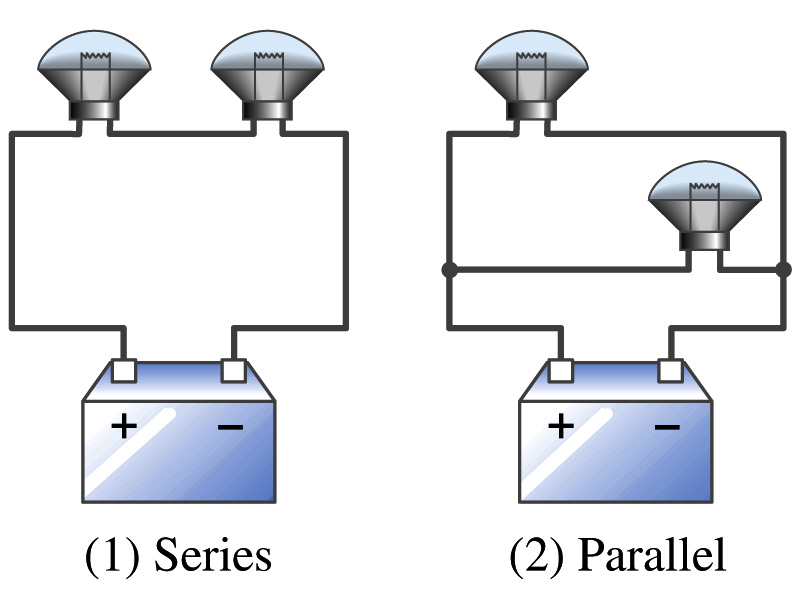 Series or parallel? (a) The light bulbs in the figure are identical and have identical resistance R.  Which configuration produces more light? (b) Which way do you think the headlights of a car are wired?
(a) What are the equivalent resistances for the two cases?
Parallel
So
Series
The bulbs get brighter when the total power transformed is larger.
series
parallel
So parallel circuit provides brighter lighting.
(b) Car’s headlights are in parallel to provide brighter lighting and also to prevent both lights going out at the same time when one burns out.
So what is bad about parallel circuits?
Uses more energy in a given time.
Thursday, June 22, 2016
PHYS 1444-001, Summer 2016               Dr. Jaehoon Yu
18
Example 26 – 5
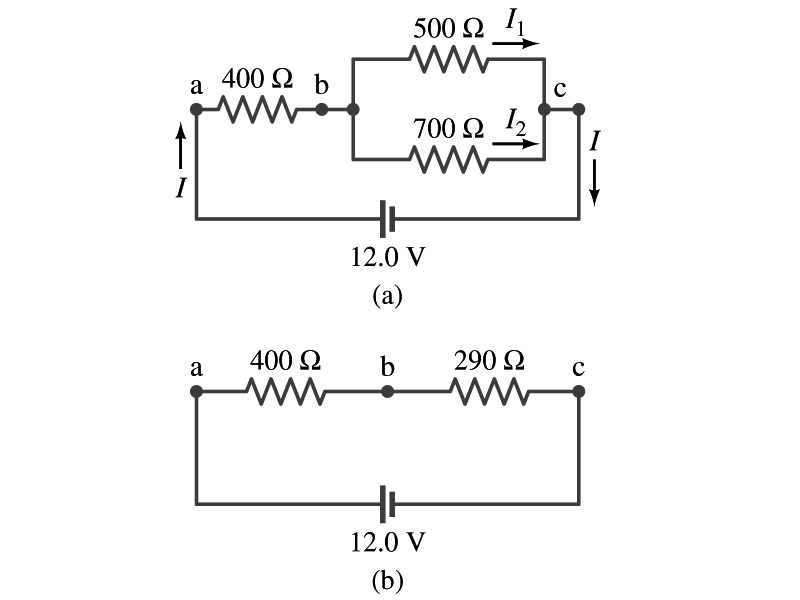 Current in one branch. What is the current flowing through the 500-Ω resister in the figure?
We need to find the total current.
What do we need to find first?
To do that we need to compute the equivalent resistance.
Req of the small parallel branch is:
Req of the circuit is:
Thus the total current in the circuit is
The voltage drop across the parallel branch is
The current flowing across 500-Ω resister is therefore
What is the current flowing 700-Ω resister?
Thursday, June 22, 2016
PHYS 1444-001, Summer 2016               Dr. Jaehoon Yu
19
Kirchhoff’s Rules – 1st Rule
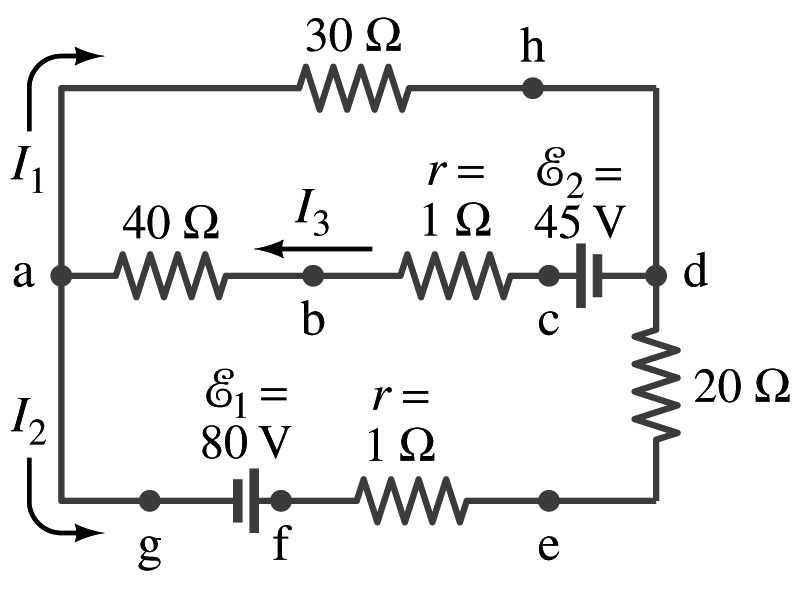 Some circuits are very complicated to do the analysis using the simple combinations of resisters
G. R. Kirchhoff devised two rules to deal with complicated circuits.
Kirchhoff’s rules are based on conservation of charge and energy
Kirchhoff’s 1st rule: The junction rule, charge conservation.
At any junction point, the sum of all currents entering the junction must equal to the sum of all currents leaving the junction.
In other words, what goes in must come out.
At junction a in the figure, I3 comes into the junction while I1 and I2 leaves: I3 = I1+ I2
Thursday, June 22, 2016
PHYS 1444-001, Summer 2016               Dr. Jaehoon Yu
20
Kirchhoff’s Rules – 2nd Rule
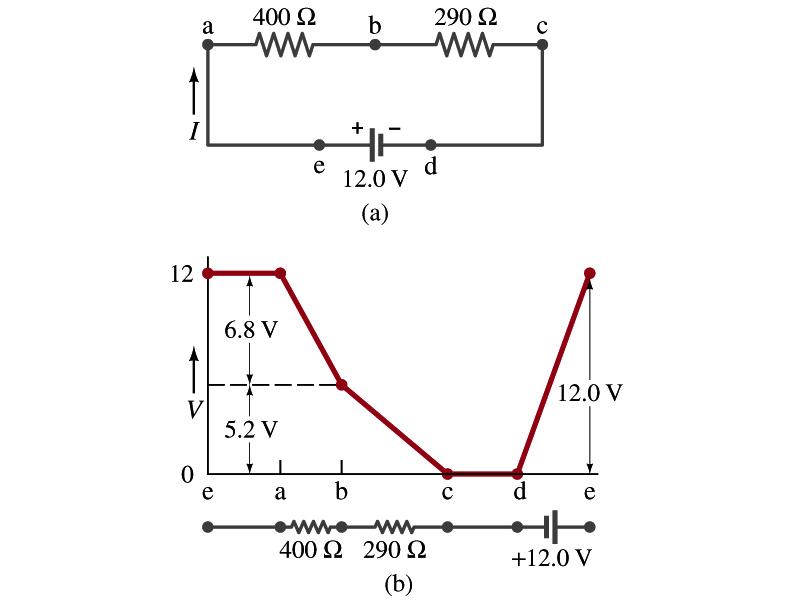 Kirchoff’s 2nd rule: The loop rule, uses conservation of energy.
The sum of the changes in potential in any closed path of a circuit must be zero.
The current in the circuit in the figure is I=12/690=0.017A. 
Point e is the high potential point while point d is the lowest potential.
When the test charge starts at e and returns to e, the total potential change is 0.
Between point e and a, no potential change since there is no source of potential nor any resistance.
Between a and b, there is a 400Ω resistance, causing IR=0.017*400 =6.8V drop.
Between b and c, there is a 290Ω resistance, causing IR=0.017*290 =5.2V drop.
Since these are voltage drops, we use negative sign for these, -6.8V and -5.2V.
No change between c and d while from d to e there is +12V change.
Thus the total change of the voltage through the loop is: -6.8V-5.2V+12V=0V.
Thursday, June 22, 2016
PHYS 1444-001, Summer 2016               Dr. Jaehoon Yu
21
Using Kirchhoff’s Rules
Determine the flow of currents at the junctions and label each and everyone of the currents.
It does not matter which direction, you decide but keep it!
If the value of the current after completing the calculations are negative, you just need to flip the direction of the current flow.
Write down the current equation based on Kirchhoff’s 1st rule at various junctions.
Be sure to see if any of them are the same.
Choose closed loops in the circuit
Write down the potential in each interval of the junctions, keeping the sign properly.
Write down the potential equations for each loop.
Solve the equations for unknowns.
Thursday, June 22, 2016
PHYS 1444-001, Summer 2016               Dr. Jaehoon Yu
22
Example 26 – 9
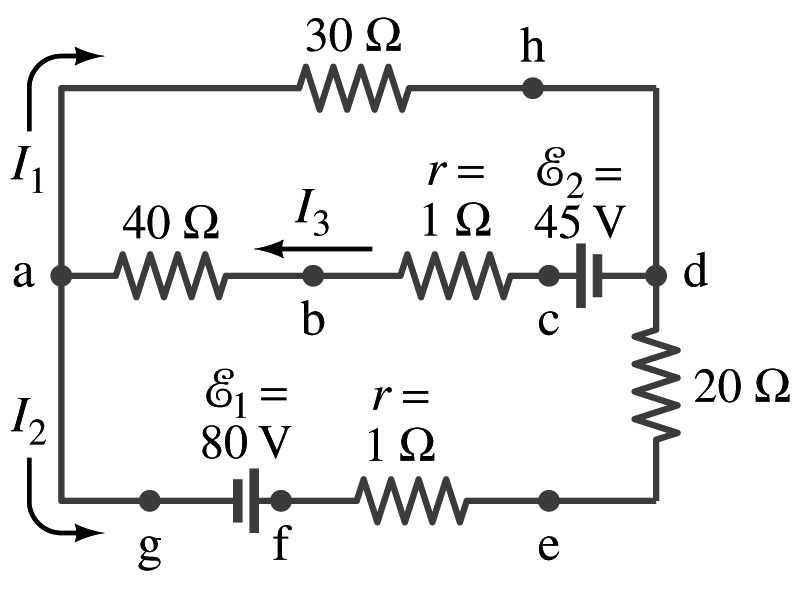 Use Kirchhoff’s rules. Calculate the currents I1, I2 and I3 in each of the branches of the circuit in the figure.
The directions of the current through the circuit is not known a priori but since the current tends to move away from the positive terminal of a battery, we arbitrarily choose the direction of the currents as shown.
We have three unknowns so we need three equations.
Using Kirchhoff’s junction rule at point a, we obtain
This is the same for junction d as well, so no additional information.
Now the second rule on the loop ahdcba.
The total voltage change in the loop ahdcba is.
Thursday, June 22, 2016
PHYS 1444-001, Summer 2016               Dr. Jaehoon Yu
23
Example 26 – 9, cnt’d
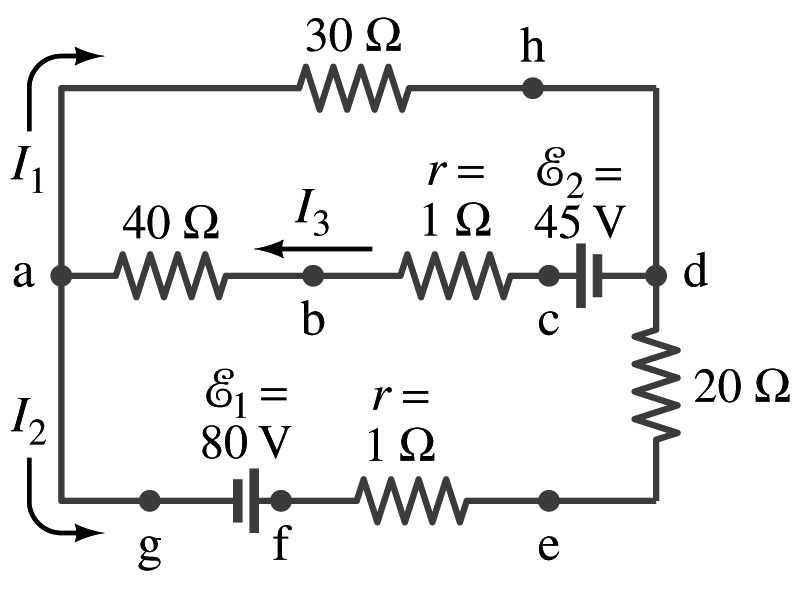 Now the second rule on the other loop agfedcba.
The total voltage change in loop agfedcba is.
So the three equations become
We can obtain the three current by solving  these equations for I1, I2 and I3.
Do this yourselves!!
Thursday, June 22, 2016
PHYS 1444-001, Summer 2016               Dr. Jaehoon Yu
24
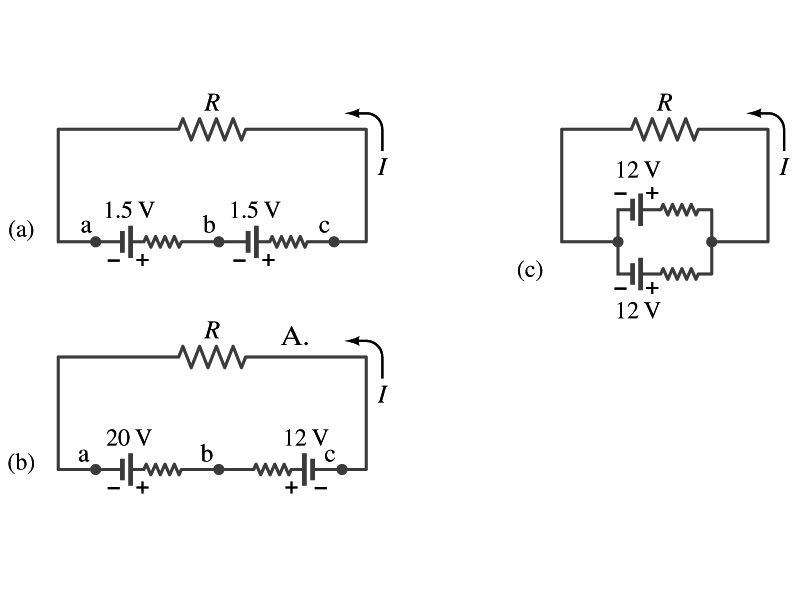 EMFs in Series and Parallel: Charging a Battery
When two or more sources of emfs, such as batteries, are connected in series 
The total voltage is the algebraic sum of their voltages, if their direction is the same
Vab=1.5 + 1.5=3.0V in figure (a).
If the batteries are arranged in an opposite direction, the total voltage is the difference between them
Parallel arrangements (c) are used only to increase currents. An example?
Vac=20 – 12=8.0V in figure (b)
Connecting batteries in opposite direction is wasteful.
This, however, is the way a battery charger works.
Since the 20V battery is at a higher voltage, it forces charges into 12V battery
Some battery are rechargeable since their chemical reactions are reversible but most the batteries do not reverse their chemical reactions
Thursday, June 22, 2016
PHYS 1444-001, Summer 2016               Dr. Jaehoon Yu
25
RC Circuits
Circuits containing both resisters and capacitors
RC circuits are used commonly in everyday life
Control windshield wiper
Timing of traffic light from red to green
Camera flashes and heart pacemakers
How does an RC circuit look?
There should be a source of emf, capacitors and resisters
What happens when the switch S is closed?
Current immediately starts flowing through the circuit.
Electrons flow out of negative terminal of the emf source, through the resister R and accumulates on the upper plate of the capacitor.
The electrons from the bottom plate of the capacitor will flow into the positive terminal of the battery, leaving only positive charge on the bottom plate.
As the charge accumulates on the capacitor, the potential difference across it increases
The current reduces gradually to 0 till the voltage across the capacitor is the same as emf.
The charge on the capacitor increases till it reaches to its maximum CE.
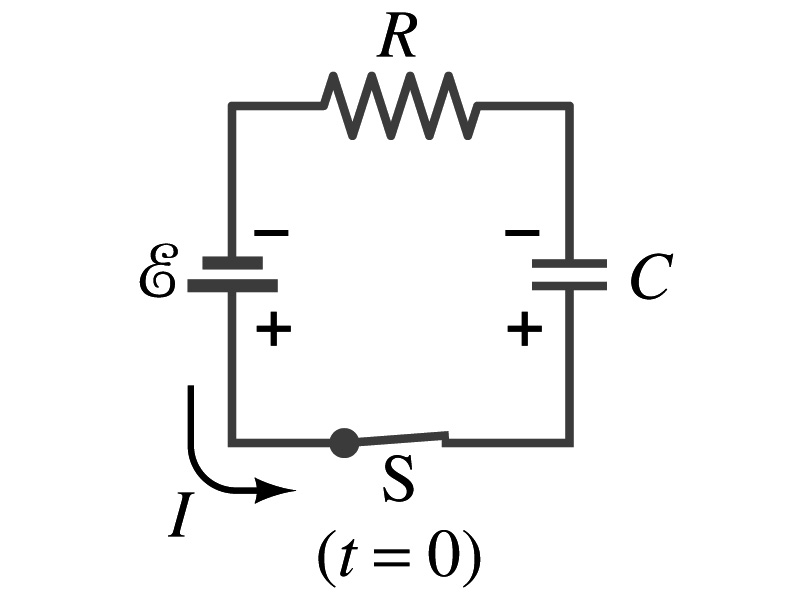 Thursday, June 22, 2016
PHYS 1444-001, Summer 2016               Dr. Jaehoon Yu
26
RC Circuits
How does all this look like in graphs?
The charge and the current on the capacitor as a function of time






From energy conservation (Kirchhoff’s 2nd rule), the emf E must be equal to the voltage drop across the capacitor and the resister
 E=IR+Q/C
 R includes all resistance in the circuit, including the internal resistance of the battery, I is the current in the circuit at any instance, and Q is the charge of the capacitor at that same instance.
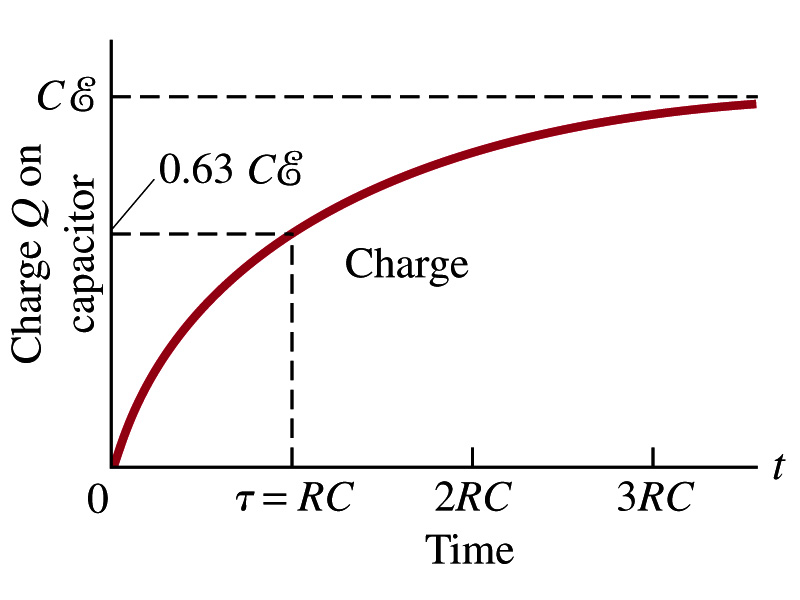 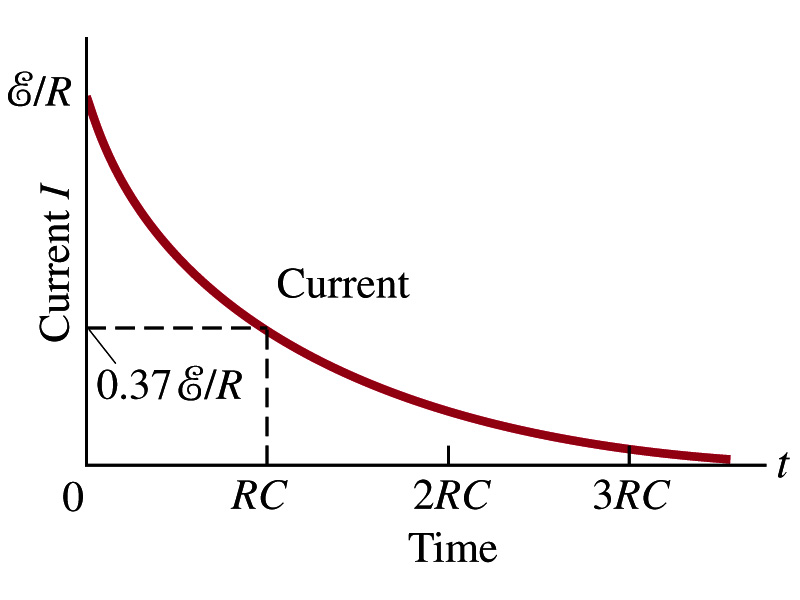 Thursday, June 22, 2016
PHYS 1444-001, Summer 2016               Dr. Jaehoon Yu
27
Analysis of RC Circuits
From the energy conservation, we obtain E=IR+Q/C
Which ones are constant in the above equation?
 E, R and C are constant
 Q and I are functions of time
How do we write the rate at which the charge is accumulated on the capacitor?
We can rewrite the above equation as
This equation can be solved by rearranging the terms as
Thursday, June 22, 2016
PHYS 1444-001, Summer 2016               Dr. Jaehoon Yu
28
Analysis of RC Circuits
Now integrating from t=0 when there was no charge on the capacitor to t when the capacitor is fully charged, we obtain
                                 
 
So, we obtain                           
Or 
The potential difference across the capacitor is V=Q/C, so
Thursday, June 22, 2016
PHYS 1444-001, Summer 2016               Dr. Jaehoon Yu
29